Uncovering the Environment: The Use of Public Access to Environmental Information
Sean Whittaker
University of Dundee
21 January 2019
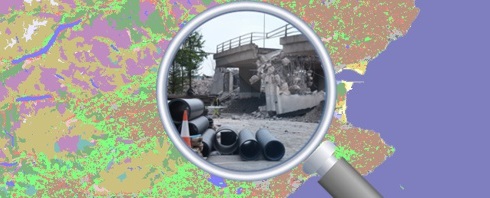 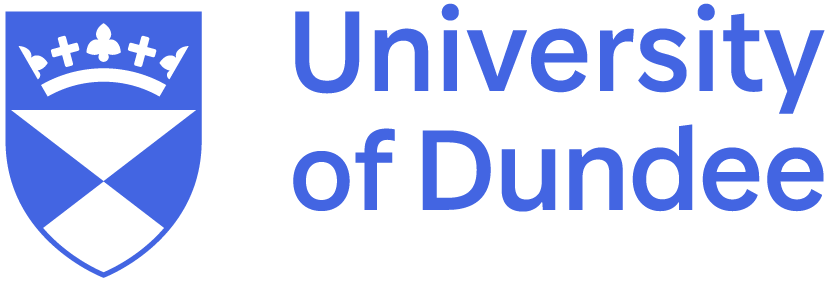 Legislative Framework
Right of Access to Environmental Information
Primary aims of the right
Promoting public participation
Transparency and accountability

Are these aims achieved in practice?
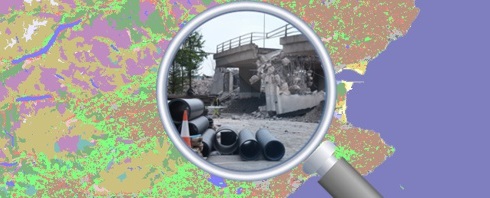 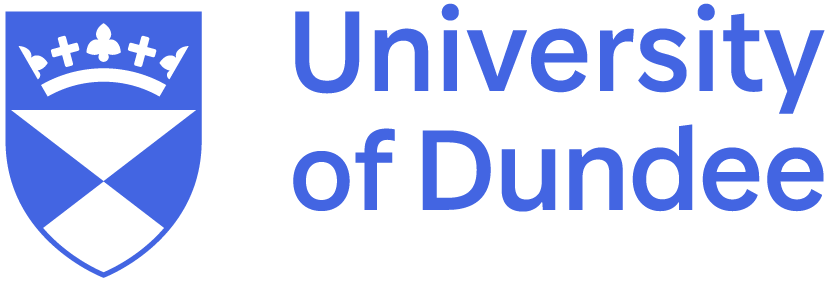 Project’s Aims
Discover nature and scale of how the right is used 

Assess how far the right is meeting its primary aims and if the right is making a difference

Make recommendations for future law and practice
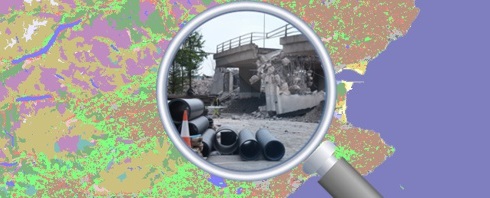 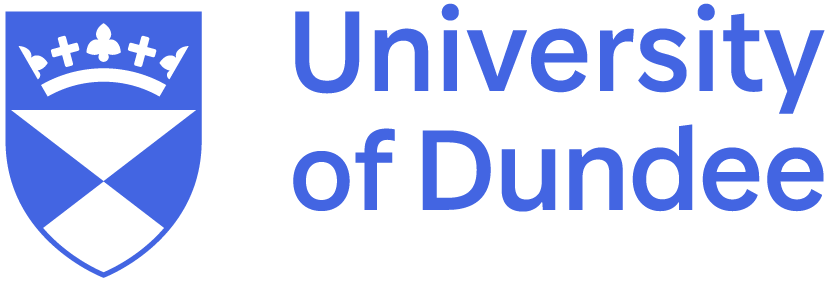 Methodology
Qualitative analysis of requests and materials sourced from the Scottish Information Commissioner

Surveys and interviews with members of the public and public authorities
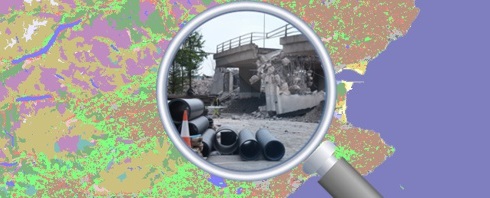 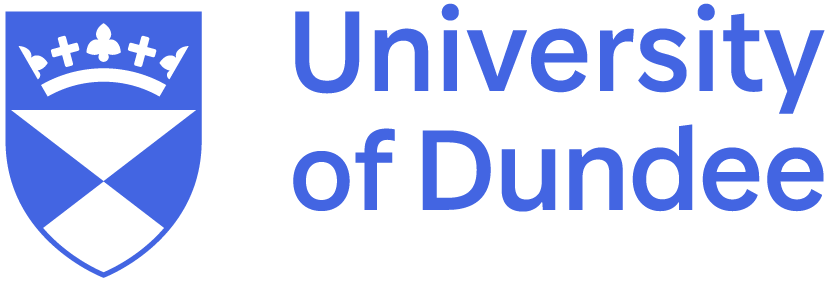 Preliminary Findings - Users
Motives for using the right
Environmental in nature?

How do individuals decide they want access to environmental information?
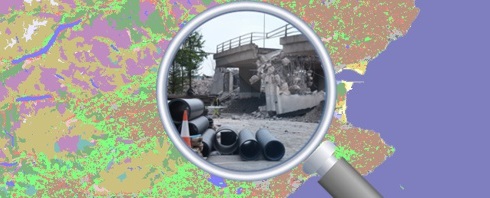 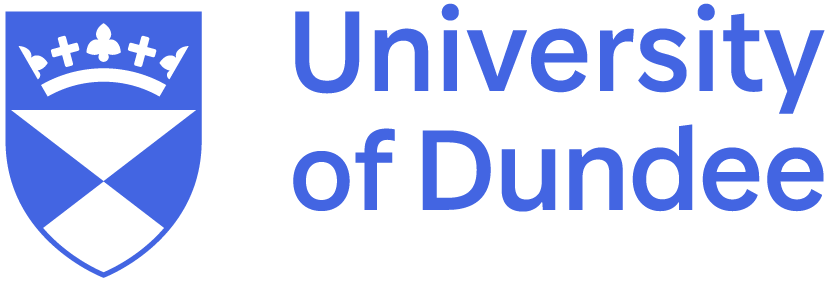 Preliminary Findings – Proactive Disclosure
Number of users accessing proactively disclosed environmental information
The initial step in accessing environmental information

Does this lead to fewer requests for environmental information being submitted?
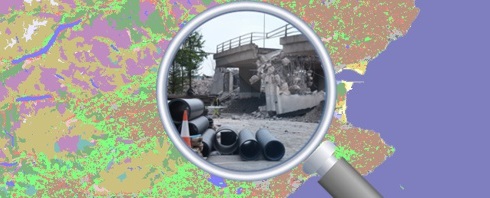 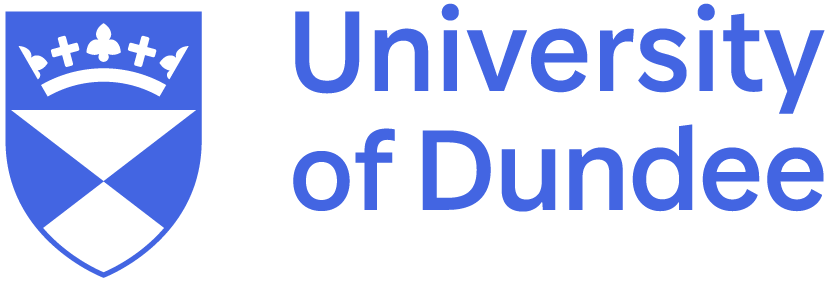 Preliminary Findings – Disclosure on Request
Partial disclosure: limited use to users

Fees and fee schedules
Does practice match theory?
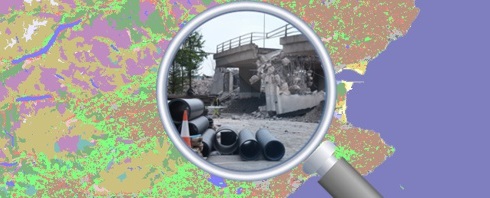 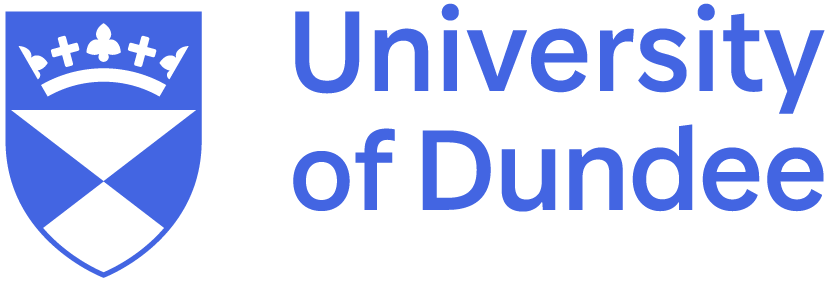 Preliminary Findings – Public Participation
Users see limited opportunities to participate in environmental decisions

Limited evidence of impact on Scottish public authorities

Does every request require a channel for participation?
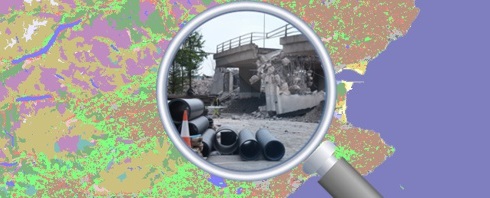 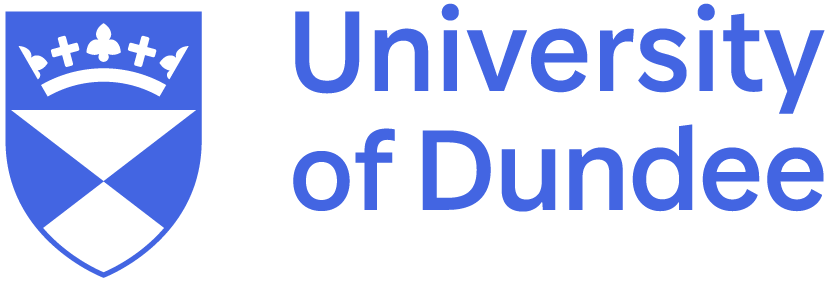 Preliminary Findings – Review Procedures
Limited number of users challenging the decisions of Scottish public authorities
Both internal reviews and through the Scottish Information Commissioner

EI(S)R or FOI(S)A?
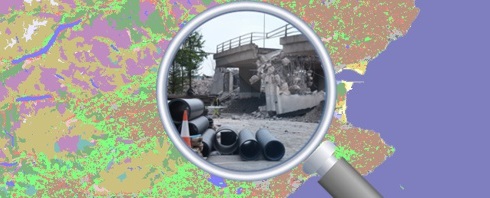 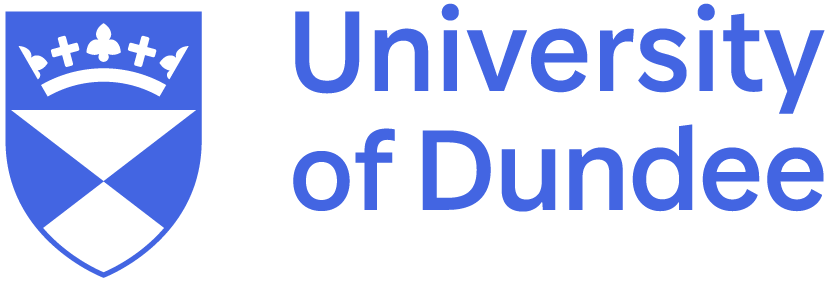 Conclusion
Interview Opportunities

We welcome feedback on the project

	s.x.whittaker@dundee.ac.uk
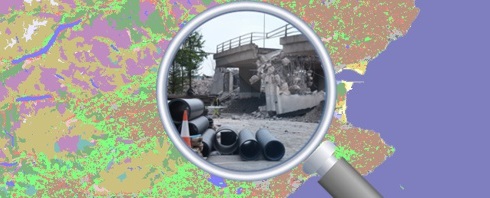 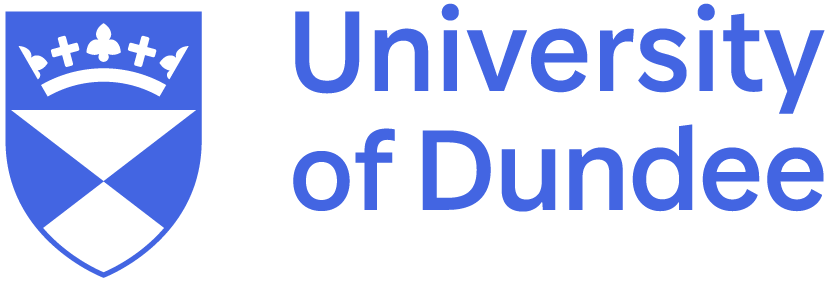